Spiel " Feld der Wunder"
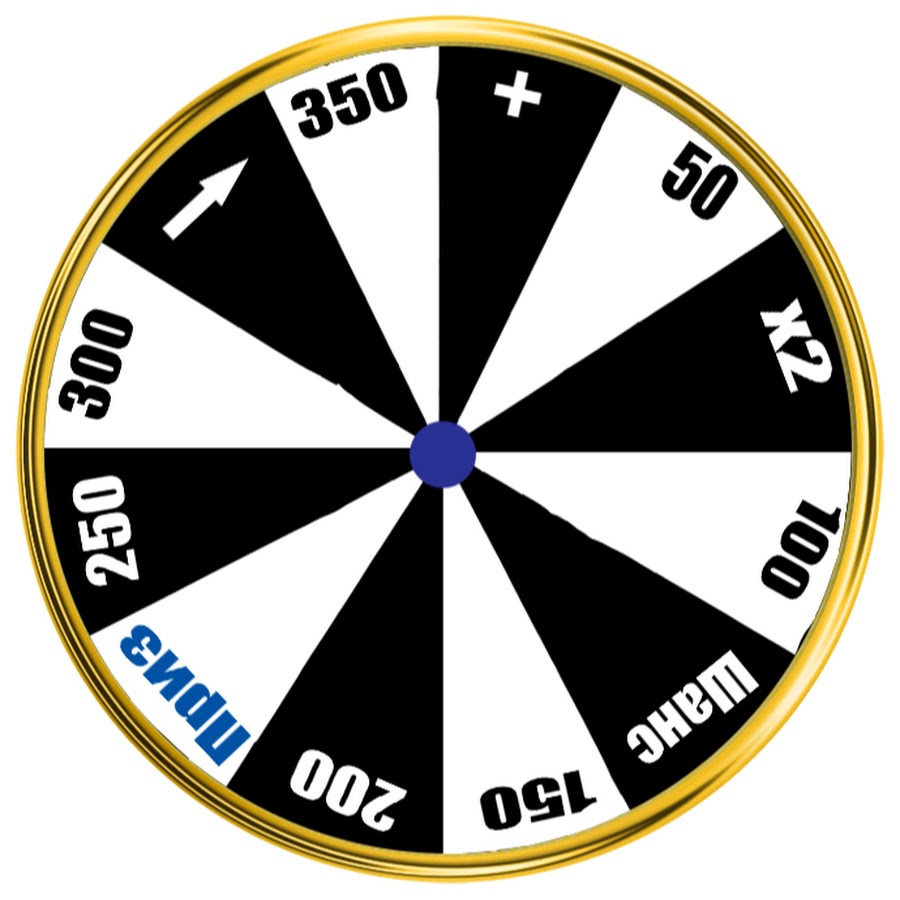 1STUFE
B
R
E
S
H
T
Das ist eine Jahreszeit. Die Blätter sind bunt. Es regnet oft.
2 STUFE
E
U
A
R
B
Er wohnt im Dorf. Er arbeitet viel.
3 STUFE
T
A
P
Z
S
Viele Vögel fliegen im Herbst weg. Dieser Vogel bleibt hier.
SUPER SPIEL
Ü
M
E
S
E
G
Der Kohl, die Mohrrübe, die Zwiebel…  Was ist das?
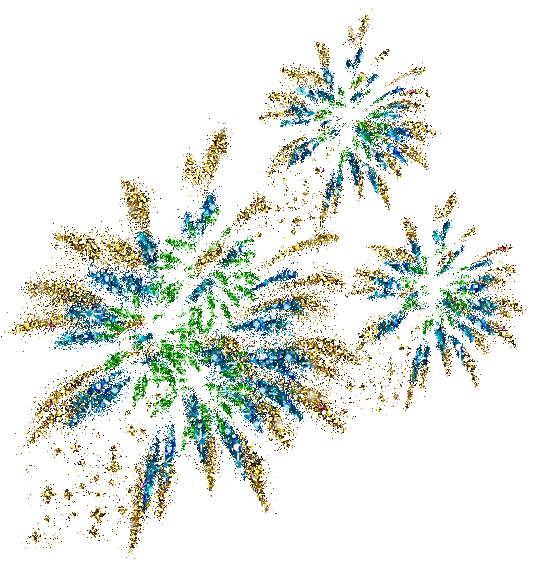